equisait.fr
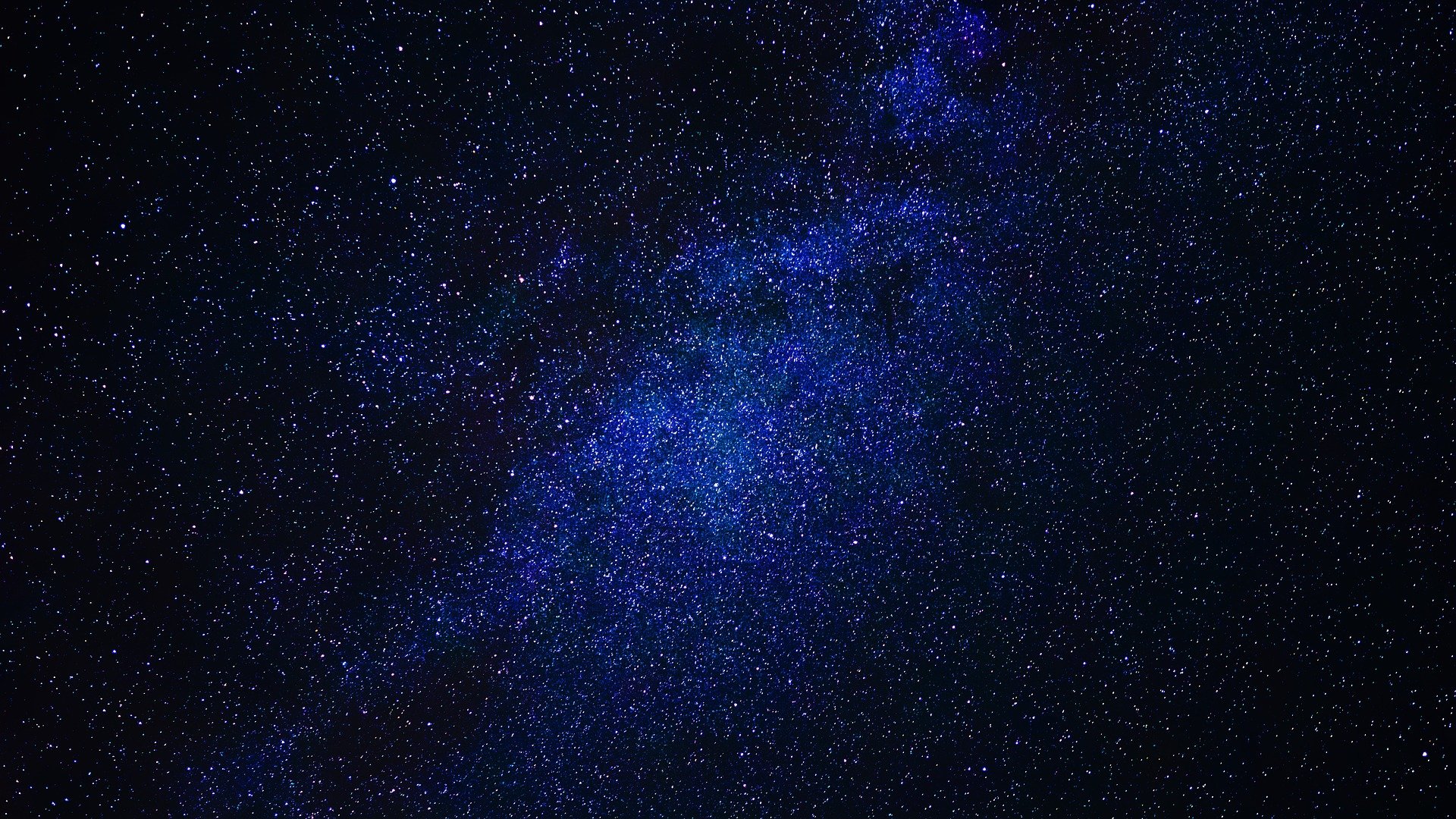 Catalogue de nos chevaux à la vente
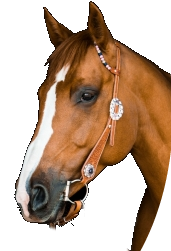 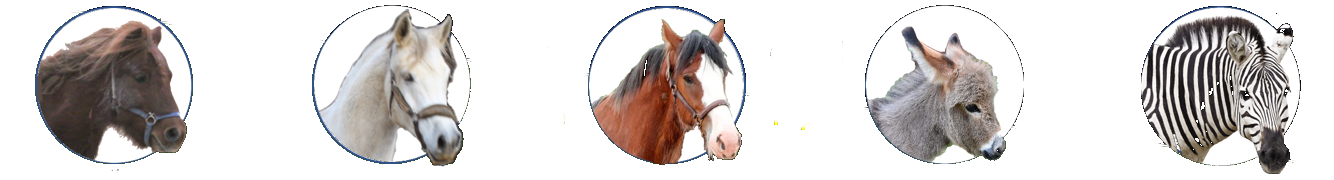